Erikoiskaupan suunnannäyttäjä ja halutuin kumppani
Erikoiskaupan liiton strategia 2024-2027
Erikoiskaupan liitto ETU ry -
Uudistuvan erikoiskaupan toimintaedellytysten puolesta
Erikoiskaupan liitolla on ollut merkittävä yhteiskunnallinen tehtävä jo yli 100 vuoden ajan: edistää suomalaista erikoiskauppaa ja sen menestystä valtakunnallisesti ja kansainvälisesti. 
Nyt toimintaympäristö on ennen näkemättömässä myllerryksessä, jossa digitalisaatio, vastuullisuus, regulaatio ja kuluttamisen muutokset määrittelevät tulevaisuuttamme. Tältä pohjalta olemme uudistaneet strategiamme 2024-2027. 
Visiomme on kirkas: haluamme olla vuonna 2030 erikoiskaupan suunnannäyttäjä ja halutuin kumppani.
Ainutlaatuinen tehtävämme, missiomme on edistää menestyvää ja monipuolista erikoiskauppaa. 
Tehtäväämme toteutamme keskittymällä kolmeen strategiseen teemaan: ennakoitava ja kilpailuneutraali toimintaympäristö, elinvoimaa erikoiskaupasta, sekä uudistuva ja vastuullinen erikoiskauppa.
Toimintaa ohjaavat arvomme ovat aktiivinen, ketterä ja aikaansaava. 
Matkamme suunnannäyttäjäksi ja halutuimmaksi kumppaniksi on alussa. 
Kutsumme sinut matkalle mukaan!
Kiteytetty strategiamme
Ainutlaatuinen missiomme on
Menestyvän ja monipuolisen erikoiskaupan edistäminen
Toteutamme tehtäväämme keskittymällä kolmeen strategiseen teemaan
Uudistuva ja vastuullinen erikoiskauppa
Ennakoitava ja kilpailuneutraali toimintaympäristö
Elinvoimaa erikoiskaupasta
Erikoiskaupan suunnannäyttäjä ja halutuin kumppani
Kunnianhimoinen  visiomme on
Toimintaamme ohjaavat arvot ovat
Aktiivinen – Ketterä – Aikaansaava
Toimintaympäristömme on murroksessa
Toimintaympäristössämme on merkittäviä muutosvoimia
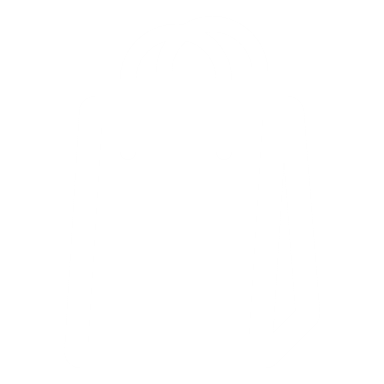 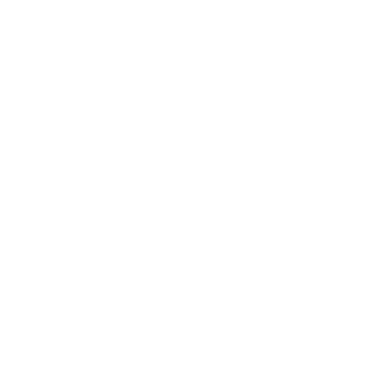 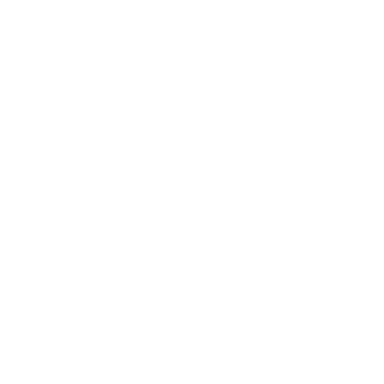 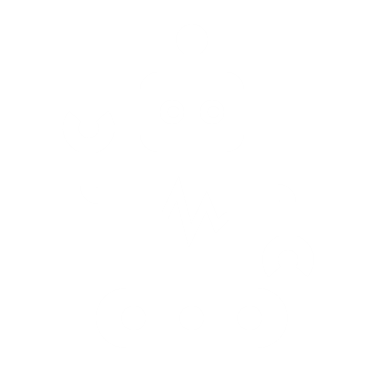 Tekoäly, digitalisointi ja automatisointi
Kasvava EU-regulaatio ja raportointivaateet
Kuluttamisen muuttuminen
Digitaalinen läpimurto muuttaa ihmisten elämää viestintätavoista siihen, miten elämme ja työskentelemme. Se tuo mukanaan mahdollisuuksia mm. uusiin työpaikkoihin, koulutukseen, kilpailukyvyn ja innovoinnin lisäämiseen sekä vihreään siirtymään.
Muuttuva EU-regulaatio koskee kaikkia yrityksiä. Sääntely-ympäristön muutoksia ovat mm. data-asetus sekä kestävyysraportoinnin vaateet. Yhteiset säädökset lisäävät vaikuttavuutta, mutta vaativat kasvavissa määrin tekeviä käsiä ja paikallista tulkintakykyä.
Kuluttamisen muutos näkyy käyttäytymisessä ja arvojen tärkeysjärjestyksessä, ostokanavissa ja samalla myös tuotteen kuluttamisessa: huoltamisessa, säilyttämisessä ja hävittämisessä. Arvoilmasto jakautuu; toisaalta kotimaisuuden ja vastuullisuuden arvostus on yhä korkeaa, mutta myös vastatrendejä on nähtävissä.
Muutosvoimat haastavat meidät uudistumaan
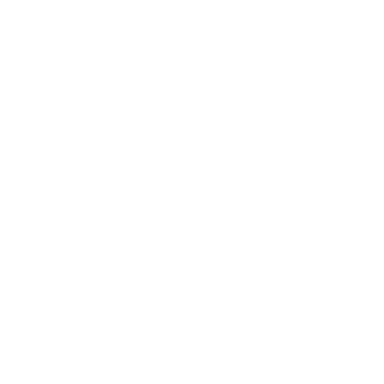 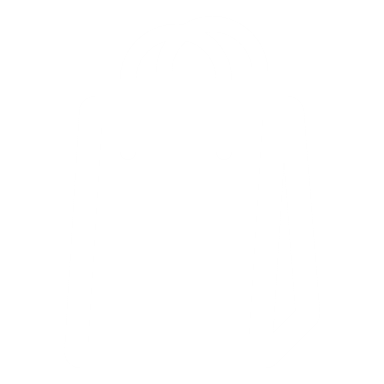 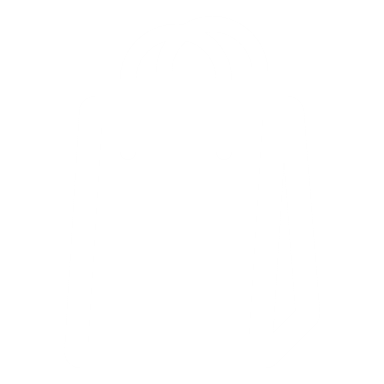 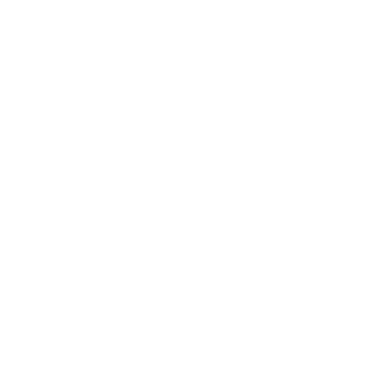 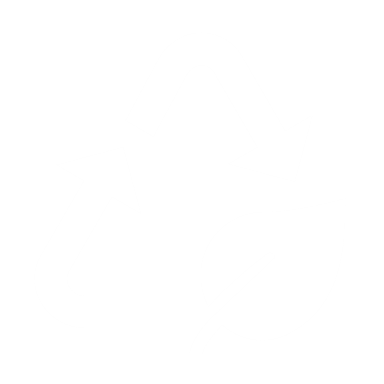 Tekoäly, digitalisointi ja automatisointi
Kasvava EU-regulaatio ja raportointivaateet
Kuluttamisen muuttuminen
Kilpailuneutraalisuuden ja kannustavan ja ennakoitavan sääntely-ympäristön varmistaminen proaktiivisesti EU-tasolla

Erikoiskaupan toiminnan edellytyksiin liittyvän sääntelyn ennakointi ja siihen vaikuttaminen

Tuotteisiin liitettävän tiedon keruun kustannustehokkuuden varmistaminen
Uudenlaisten toimintamallien ja verkkokaupan kasvumahdollisuuksien hyödyntäminen, kehittäminen ja tuki

ETU ry:n oman toiminnan digitaalinen kehittäminen
Erikoiskaupan kilpailukyvyn vahvistaminen kuluttamisen murroksessa

Monimuotoisen kaupan rakenteen edistäminen

Kaupunkien ja kuntien elinvoimaisuuden vahvistaminen

Asiantuntevan ja osaavan työvoiman saamisen varmistaminen
Missiomme on ainutlaatuinen
Edistämme menestyvää ja monipuolista erikoiskauppaa
Erikoiskauppa on vähittäis- ja tukkukauppaa, joka palvelee asiantemuksella sekä kuluttajia että organisaatioita. Erikoiskaupan tekijät ovat monipuolinen joukko eri kokoisia toimijoita useilla toimialoilla ja kanavilla. Työskentelemme monipuolisen erikoiskaupan puolesta.
Edistämme kasvavaa ja kannattavaa erikoiskauppaa, joka menestyy nyt ja tulevaisuudessa.
Visiomme on kunnianhimoinen
Vuonna 2030 olemme erikoiskaupan suunnannäyttäjä ja halutuin kumppani
Olemme vuonna 2030 arvostettu, asiantunteva ja palveleva kumppani, joka on ensisijainen valinta yhteistyöhön erikoiskaupan alalla. 
Olemme maanläheinen ja aito kumppani, joka on sitoutunut alan yhteisen menestyksen kehittämiseen. Meidät tunnetaan luotettavuudestamme ja näkemyksiämme halutaan kuulla.
Kanssamme työskentely on iloista ja luontevaa. Tunnemme sidosryhmämme syvästi. Tunnistamme ja luomme uusia toimintamalleja ja -tapoja. Innostamme ja innostumme uudesta.
Toteutamme tehtäväämme kolmella strategisella teemalla
Keskitymme kolmeen strategiseen teemaan
1
2
3
Ennakoitava ja kilpailuneutraali toimintaympäristö
Elinvoimaaerikoiskaupasta
Uudistuva ja vastuullinen erikoiskauppa
.
Tasapuolinen kilpailuympäristö luo edellytyksiä kaikkien yrityksien menestykselle ja innovoinnille. 

Kaupan alan monimutkaiset sääntelypuitteet heikentävät alan toimijoiden tuottavuutta. Suomi on sitoutunut perusteettomien esteiden poistamiseen ja uusien esteiden syntymisen estämiseen.

Erikoistavarakauppa on päivittäistavarakauppaistunut, eli erikoistavaroita ja niihin liittyviä palveluita myydään yhä enemmän päivittäistavarakaupoissa. Suurilla päivittäistavarakauppaketjuilla on paljon resursseja tuotteiden ja palveluiden markkinointiin, kilpailukykyiseen hinnoitteluun ja raportointiin. 

Erikoiskauppa vahvistaa kaupan palvelun ja rakenteen monimuotoisuutta. Tarvitaan markkinaehtoisia ratkaisuja ja tasavertaisia kilpailuedellytyksiä kaupan alalla.
Erikoiskauppa on merkittävä työllistäjä ja talouden elinvoiman lähde Suomessa. Sen menestyksen kulmakivet ovat osaava henkilöstö ja korkea palvelutaso, jotka vaikuttavat suoraan paikallisyhteisöjen vetovoimaan ja ihmisten arkeen.

Erikoiskauppa muodostaa yli puolet koko maan kaupasta ja työllistää noin 140 000 ihmistä. Korkean asiantuntemuksen vaativat tuotteet ja palvelut ovat olennainen osa erikoiskauppaa, ja se edistää suomalaista hyvinvointia ja kilpailukykyä.

Kaupungistuminen on keskeinen trendi, ja erityisesti pienet kunnat kamppailevat muuttotappion kanssa. Paikalliset palvelut ovat kuntien vetovoimatekijä, ja erikoiskauppa parantaa yritysten mahdollisuuksia kasvaa ja työllistää, myös syrjäseuduilla.
Alustatalouden kehitys muuttaa kaupan toimintamalleja, ja digitaalinen transformaatio lävistää koko toimialan. Verkkokaupan yleistyminen ja monikanavaiset asiakaspolut ovat laajentaneet kaupankäyntiä. Menestyvä liiketoiminta vaatii digitalisaation ja datan hyödyntämistä.

Suomi pyrkii olemaan hiilineutraali vuoteen 2035 mennessä ja on sitoutunut Pariisin ilmastosopimuksen tavoitteisiin. Kaupalla ja sen arvoketjuilla on suuri hiilikädenjälki ja rooli vastuullisten kulutuspäätösten edistämisessä.

Euroopan datastrategia ja säädökset pyrkivät luomaan johtavaa datalähtöistä yhteiskuntaa, ja yrityksille asetetaan entistä enemmän vastuullisuusraportointivaatimuksia. Erikoiskaupan erityispiirteiden ymmärtäminen on avainasemassa lainsäädännön onnistuneessa muuttamisessa.
Arvot ohjaavat toimintaamme
Arvot ohjaavat toimintaamme
Aktiivinen
Ketterä
Aikaansaava
Olemme proaktiivisia ja ennakoivia, aina askeleen edellä. Kumppaneidemme kanssa työskentelemme tavoitteellisesti, keskustelevasti, aloitteellisesti ja energisesti.
Uudistumme ajassa ja kokeilemme rohkeasti. Reagoimme nopeasti ja asiantuntevasti. Uskomme, että paras lopputulos saadaan edistämällä osallisuutta: osallistumme ja osallistamme tuloshakuisesti.
Teemme kunnianhimoisia tekoja erikoiskaupan edun hyväksi. Toimimme ratkaisukeskeisesti ja saamme aikaan näkyviä ja konkreettisia tuloksia.
15